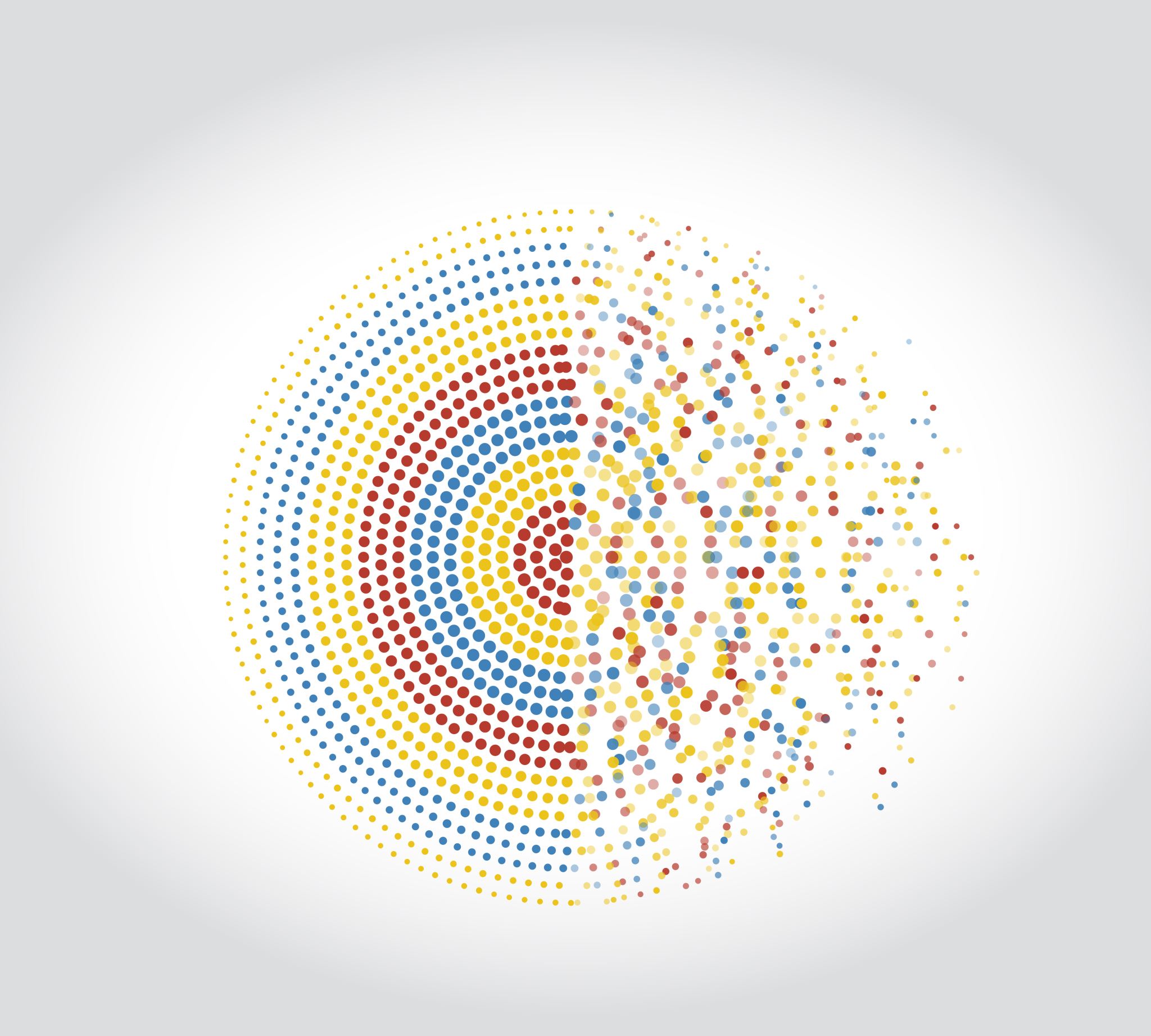 ĐỨC TIN
LÃNH ĐẠO SỨ MẠNG- BÀI 6
NIỀM TIN
Niềm tin: Đặt sự trông cậy vào những lời hứa và công việc từ bàn tay con người.
Tin vào thần linh phù phép, bói khoa, đồng cốt.
Tin vào lời hứa, cổ động, tin tức, v.v… (tư tưởng)
Tin vào thành tựu hay tổ chức con người (đi máy bay, giao dịch ngân hàng, mua bán v.v..)
Con người sống đều dựa trên niềm tin.
LÃNH ĐẠO SỨ MẠNG
2
3/1/22
[Speaker Notes: EE-sai 2:22 Chớ cậy ở loài người, là loài có hơi thở trong lỗ mũi; vì họ nào có đáng kể gì đâu?]
NIỀM TIN
Con người giới hạn. Không hoàn hảo. Không kiểm soát mọi việc. Không biết chắc tương lai.
 
(Ê-Sai 2:22) Chớ cậy ở loài người, là loài có hơi thở trong lỗ mũi; vì họ nào có đáng kể gì đâu?
LÃNH ĐẠO SỨ MẠNG
3
3/1/22
ĐỨC TIN
Đức tin: “Vả, đức tin là sự biết chắc vững vàng của những điều mình đang trông mong là bằng cớ của những điều mình chẳng xem thấy.” ( Hê-bơ-rơ 11:1).

Đức tin nơi Chúa là sự biết chắc như mặt trời sẽ mọc lại vào sáng ngày mai
Bằng cớ là sự hiển nhiên dù mắt không thấy. Ví dụ: như sóng điện thoại, điện
Đức tin luôn đi đôi với việc làm.
LÃNH ĐẠO SỨ MẠNG
4
3/1/22
ĐỨC TIN
Đức tin trên lời hứa của Đấng Quyền Năng là bảo đảm, luôn có kết quả đời đời 

(Ê-Sai 55:11) “thì lời nói của ta cũng vậy, đã ra từ miệng ta, thì chẳng trở về luống nhưng, mà chắc sẽ làm trọn điều ta muốn, thuận lợi công việc ta đã sai khiến nó.”
LÃNH ĐẠO SỨ MẠNG
5
3/1/22
[Speaker Notes: Sự tự tin là tin nơi bản thân chúng ta được Chúa tạo nên cách đáng sợ lạ lùng, có giá trị, có sứ mạng và được ĐCT yêu.]
NHỮNG THỂ HIỆN ĐỨC TIN
SỰ LẠC QUAN
SỰ LINH HOẠT
LÃNH ĐẠO SỨ MẠNG
6
3/1/22
[Speaker Notes: Sự tự tin là tin nơi bản thân chúng ta được Chúa tạo nên cách đáng sợ lạ lùng, có giá trị, có sứ mạng và được ĐCT yêu.]
TÍNH LẠC QUAN
LÃNH ĐẠO SỨ MẠNG
Giăng 16: 33 Ta đã bảo các ngươi những điều đó, hầu cho các ngươi có lòng bình yên trong ta. Các ngươi sẽ có sự hoạn nạn trong thế gian, nhưng hãy cứ vững lòng, ta đã thắng thế gian rồi!
7
3/1/22
[Speaker Notes: Chúng ta tin kết quả tốt sẽ dêsn khi chúng ta vâng lời Ngài.]
Có một nguy cơ cho việc trở nên tiêu cực (TS Howard Hendricks)
Có một dạng cá tính thích phê bình chỉ trích công việc người khác. 
Nhiều người khác thường bi quan tiêu cực khi bị thất bại nhiều lần, mặc cảm, thiếu tự tin.
Nhiều người chỉ thấy mặt trái và sự tiêu cực vì họ không có hy vọng.
Con người luôn có khuynh hướng nói về sự tiêu cực để trấn an sự sợ hãi và an ủi chính mình.
LÃNH ĐẠO SỨ MẠNG
8
3/1/22
[Speaker Notes: Tin tức thường loan tin tiêu cực. Câu chuyện hằng ngày thường nói về những sai trặt, bất công. Câu chuyện của chúng ta thường về sự sai lầm hay thất bại của người khác.
” May quá, mình không going như họ” ‘ Mình không làm như họ”]
Trãi qua thời gian sự tiêu cực làm xói mòn tâm linh và tạo ra những rễ của sự cay đắng. (TS Howard Hendricks)
Quá tập trung vào sự tiêu cực, sự hy vọng sẽ bị xói mòn, sự tốt đẹp bị bóp méo, niềm vui trở nên hiếm hoi, họ nuôi rể của sự cay đắng và lây lan cho nhiều người. 
(Hê-bơ-rơ 12:15) “Khá coi chừng kẻo có kẻ trật phần ân điển của Đức Chúa Trời, kẻo rễ đắng châm ra, có thể ngăn trở và làm ô uế phần nhiều trong anh em chăng.”
LÃNH ĐẠO SỨ MẠNG
9
3/2/22
[Speaker Notes: Bệnh tiêu cực dễ lây lan, dễ nói và tai hại nhất là thông tin rộng rãi trên mạng xã hội]
Liệu pháp lớn nhất là luôn luôn tạ ơn Chúa.
Chúng ta sẽ khám phá ra nhiều phước hạnh khi chúng ta kể ra. Người ta thường phàn nàn về những điều mình không có hơn là biết ơn điều mình đang có. 
Thi thiên 103 dạy chúng ta về sự cảm tạ.
LÃNH ĐẠO SỨ MẠNG
10
3/1/22
Liệu pháp lớn nhất là luôn luôn tạ ơn Chúa.
Phao-Lô dạy chúng ta lòng vui mừng về những gì Chúa đã ban cho.

I Te-sa-lo-ni-ca 5: 16 ”Hãy vui mừng mãi mãi, 17 cầu nguyện không thôi, 18 phàm làm việc gì cũng phải tạ ơn Chúa; vì ý muốn của Đức Chúa Trời trong Đức Chúa Jêsus Christ đối với anh em là như vậy.”
LÃNH ĐẠO SỨ MẠNG
11
3/1/22
Tinh thần tiêu cực bi quan là thành quả của công việc Satan
Sa-tan muốn chúng ta bỏ cuộc. Nó muốn chúng ta mất hy vọng và niềm vui. 
Kẻ nản chí bi quan biểu hiện sự tấn công của nó đã hiệu quả.
LÃNH ĐẠO SỨ MẠNG
12
3/1/22
Câu chuyện tiên tri Ê- Li muốn chết (I Các vua 18, 19).
Ông là một người có đức tin lớn cầu nguyện cho mưa trong kỳ hạn hán, can đảm thách thức kẻ thù, một dũng sỉ giết 450 tiên tri Ba-anh trên núi Cạt-mên, một lực sỉ chạy nhanh hơn xe ngựa của vua. Nhưng ông đã chạy trốn bán mạng trước lời đe doạ của một phụ nữ ngoại bang. 
Ông nản chí vì thấy kẻ thù không khiếp phục nhưng ngược lại cành hung hản hơn. 
Ông tiêu cực vì nghĩ đến thành quả sau chiến tích lại trở thành án tử hình cho chính ông.
LÃNH ĐẠO SỨ MẠNG
13
3/1/22
SỰ LINH HOẠT
I Cô-rinh-tô 9: 20 Với người Giu-đa, tôi ở như một người Giu-đa, hầu được những người Giu-đa; với những người dưới quyền luật pháp, (dầu chính tôi chẳng ở dưới quyền luật pháp), tôi cũng ở như kẻ dưới quyền luật pháp, hầu được những người dưới quyền luật pháp; 21 với những người không luật pháp, (dầu đối với Đức Chúa Trời tôi không phải là không luật pháp, vì tôi ở dưới luật pháp của Đấng Christ), song tôi cũng ở như người không luật pháp. 22 Tôi ở yếu đuối với những người yếu đuối, hầu được những người yếu đuối; tôi đã trở nên mọi cách cho mọi người, để cứu chuộc được một vài người không cứ cách nào. 23 Mọi điều tôi làm, thì làm vì cớ Tin Lành, hầu cho tôi cũng có phần trong đó.
LÃNH ĐẠO SỨ MẠNG
14
3/1/22
[Speaker Notes: Chúng ta tin Chúa có thể làm mọi điều không theo cách của chúng ta.]
Sư Linh Hoạt và Sự Cố Chấp
Sự linh hoạt biến chuyển phù hợp với bối cảnh mới, văn hoá khác biệt và sự đa dạng của vạn vật. Công việc Thánh Linh được ví như gió (Giăng 3: 8)
Sự cố chấp vẫn khăng khăng giữ một kiểu cách, dù mọi vật xung quanh đang thay đổi. Thường được coi là bảo thủ, hay truyền thống. Con người lập các phép tắc để đóng khung mình và cã Đức Chúa Trời vào đó. (I Sa-mu-ên 15:23b) “sự cố chấp giống như tội trọng cúng lạy hình tượng”
LÃNH ĐẠO SỨ MẠNG
15
3/1/22
Tin Lành cứu rỗi là trọng tâm của sứ mạng
LÃNH ĐẠO SỨ MẠNG
LỜI DẠY CỦA ĐỨC CHÚA JÊSUS

Mac 9:38 Giăng thưa cùng Ngài rằng: Lạy thầy, chúng tôi từng thấy có người lấy danh thầy mà trừ quỉ, thì chúng tôi đã cấm, vì họ không theo chúng ta. 39 Đức Chúa Jêsus phán rằng: Đừng cấm làm chi; vì chẳng ai cùng trong một lúc, vừa nhân danh ta làm phép lạ, vừa nói xấu ta được. 40 Hễ ai không nghịch cùng ta là thuộc về ta.
16
3/1/22
Sứ điệp về Tin Lành cứu rỗi là sứ mạng trên hết
LỜI DẠY CỦA SỨ ĐỒ PHAO LÔ

Phi-Lip 1:15 Thật có một đôi người vì lòng ganh tị và cãi lẫy mà rao truyền Đấng Christ, nhưng cũng có kẻ lấy ý tốt mà rao truyền. 16 Những người nầy làm bởi lòng yêu mến, biết rằng: tôi được lập lên để binh vực đạo Tin Lành. 17 Còn những người kia, vì ý phe đãng xui giục, có lòng rao truyền Đấng Christ cách không ngay thật, tưởng thêm khổ não cho sự xiềng xích tôi. 18 Song có hề gì! Dẫu thế nào đi nữa, hoặc làm bộ, hoặc thật thà, Đấng Christ cũng được rao truyền; ấy vì đó tôi đang mừng rỡ, và sẽ còn mừng rỡ nữa.
LÃNH ĐẠO SỨ MẠNG
17
3/1/22
Sự linh hoạt khi làm việc với người khác, với các tổ chức Cơ Đốc khác.
LÃNH ĐẠO SỨ MẠNG
Hầu việc Chúa chung với người khác không hề dễ dàng.
Mỗi người trong chúng ta đều khác biệt. 
Chúng ta phải chấp nhận nhau.
18
3/1/22
[Speaker Notes: Phao lô rất linh hoạt khi nói về việc ăn thịt, cưới gã, của cúmh thần tượng. Đặc biệt về vấn đề văn hoá.]
BỐN DẠNG CÁ TÍNH TIÊU BIỂU
Có 4 cá tính đặc thù mà Tạo Hoá đặt vào thế giới loài người:
LÃNH ĐẠO SỨ MẠNG
19
3/1/22
Câu Hỏi
LÃNH ĐẠO SỨ MẠNG
Bạn nghĩ gì khi TS Howard Hendricks nói rằng: 
Điều trên hết trong tâm trí của Chúa Giê-xu trong việc đào tạo mười hai sứ đồ là vun sới đức tin của họ.
20
3/1/22